Медиа-китCalltouch
Содержание
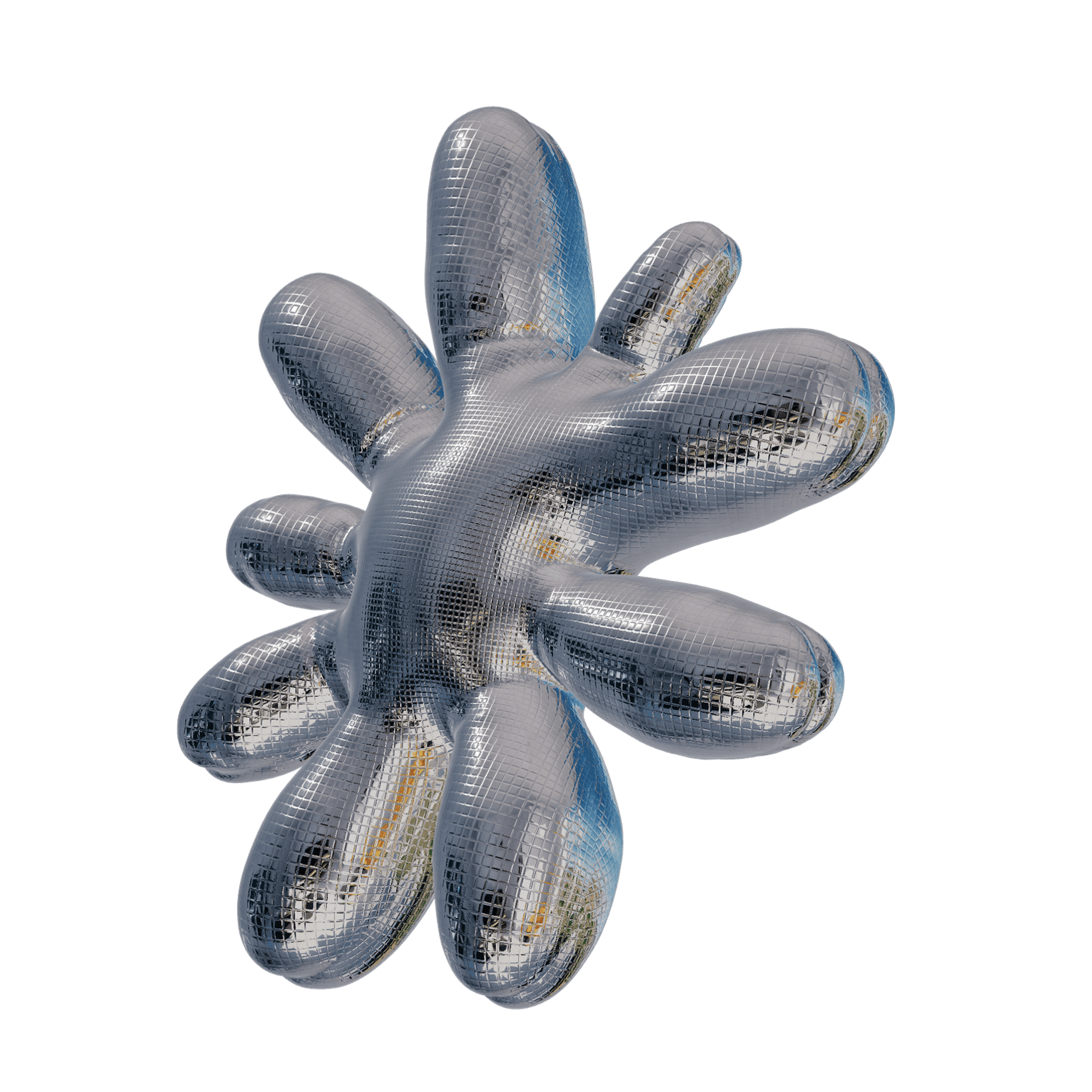 Сalltouch – единое окно для маркетолога
Мы объединили все показатели, которые возможно посчитать, и создали единую платформу для маркетолога, аналитика или собственника бизнеса. С нами вы можете объединить все данные в единую систему и оптимизировать затраты на рекламу, тем самым повышая процент конверсии, и в итоге снизить стоимость продажи и увеличить прибыль компании.

Calltouch облегчает жизнь не только маркетологу, но и аналитику, и собственнику бизнеса.
За 12 лет работы Calltouch доверились более 40 000 клиентов из 110 городов России и СНГ. Мы создали платформу, которая задает стандарты для работы маркетологов, аналитиков и отдела продаж. Для каждого из этапов воронки Calltouch предоставляет релевантные инструменты и интегрирует накопленный опыт в единую платформу.
Целевая аудитория
Маркетологи, владельцы бизнеса, топы компаний, сейлзы, аккаунты, аналитики
Возраст
География
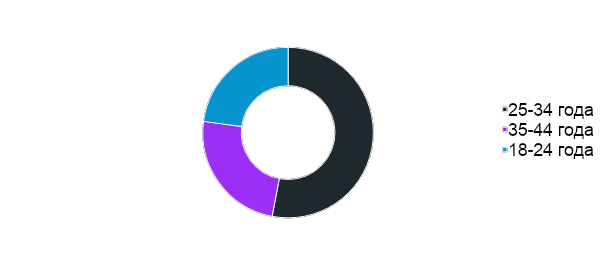 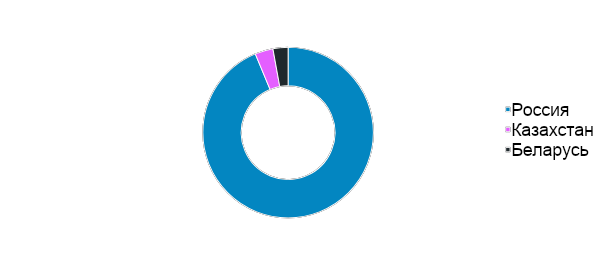 Мероприятия
Calltouch – это не просто платформа омниканального маркетинга, это вселенная диджитал-комьюнити, которую мы создаем, развиваем и совершенствуем.

Мы организуем и участвуем в самых различных мероприятиях. Здесь вы сможете узнать где, когда и как можно принять участие в наших ивентах – календарь мероприятий.
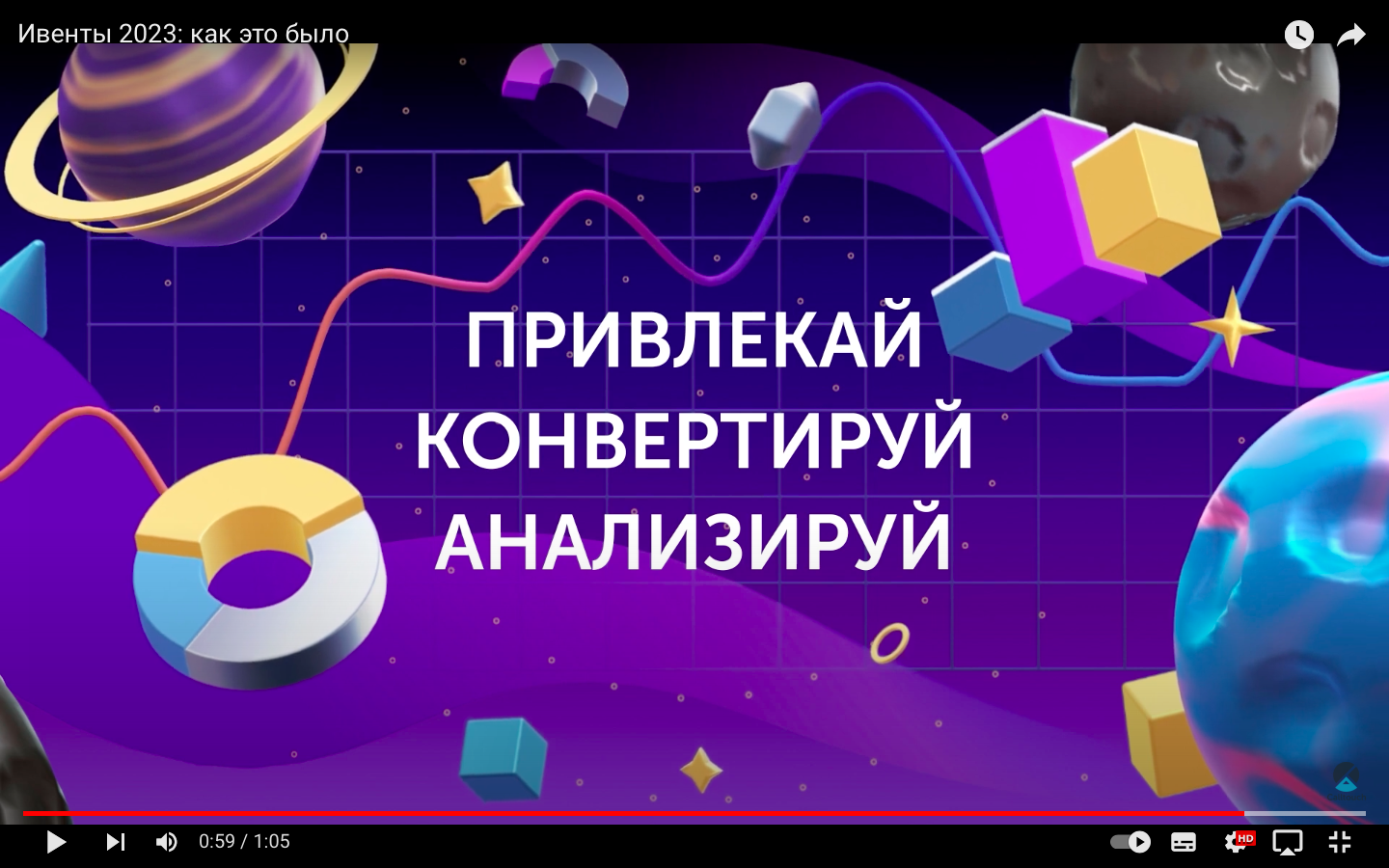 *Нажмите на изображение, чтобы посмотреть видео
Инфопартнерство(*бесплатные опции сотрудничества при партнерской поддержке мероприятий)
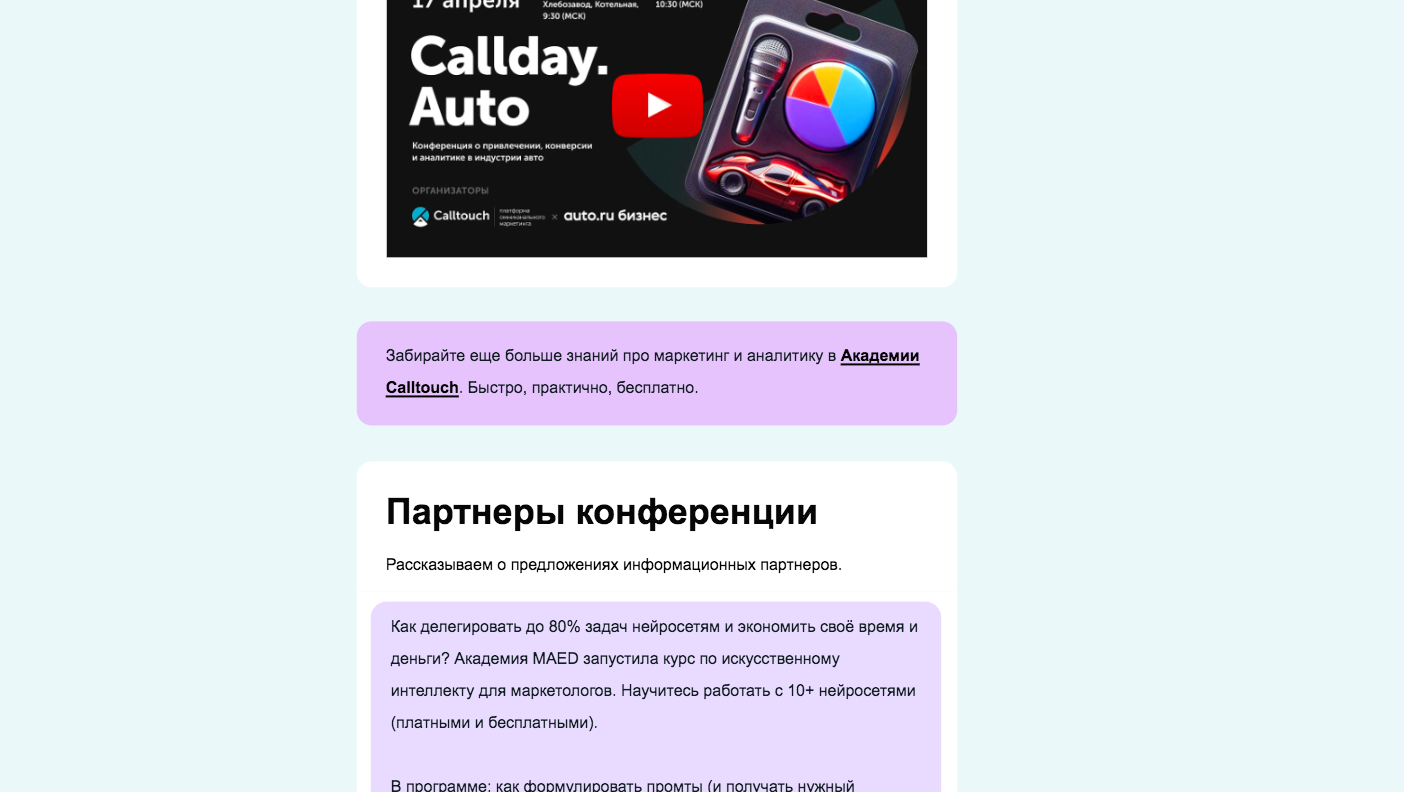 Пост-рассылка мероприятий.
База: от 600 до 3000 регистраций, в зависимости от мероприятия. Аудитория целевая и теплая. 

Технические требования:
Текст до 500 знаков + ссылка
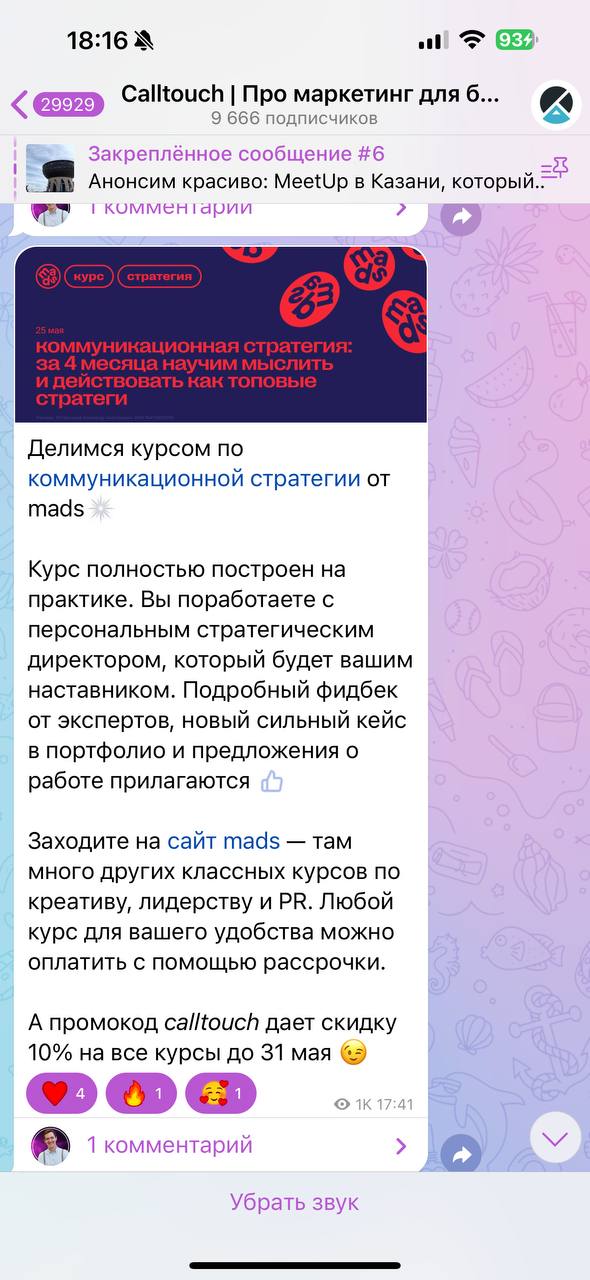 Cоциальные сети
Технические требования:
Текст до 500 знаков
Баннер 1200х628
Ссылка с utm-меткой
*Наличие договора/соглашения на размещение для возможности маркировки рекламного поста
*Пример
*Нажмите на изображение, чтобы перейти в соцсеть
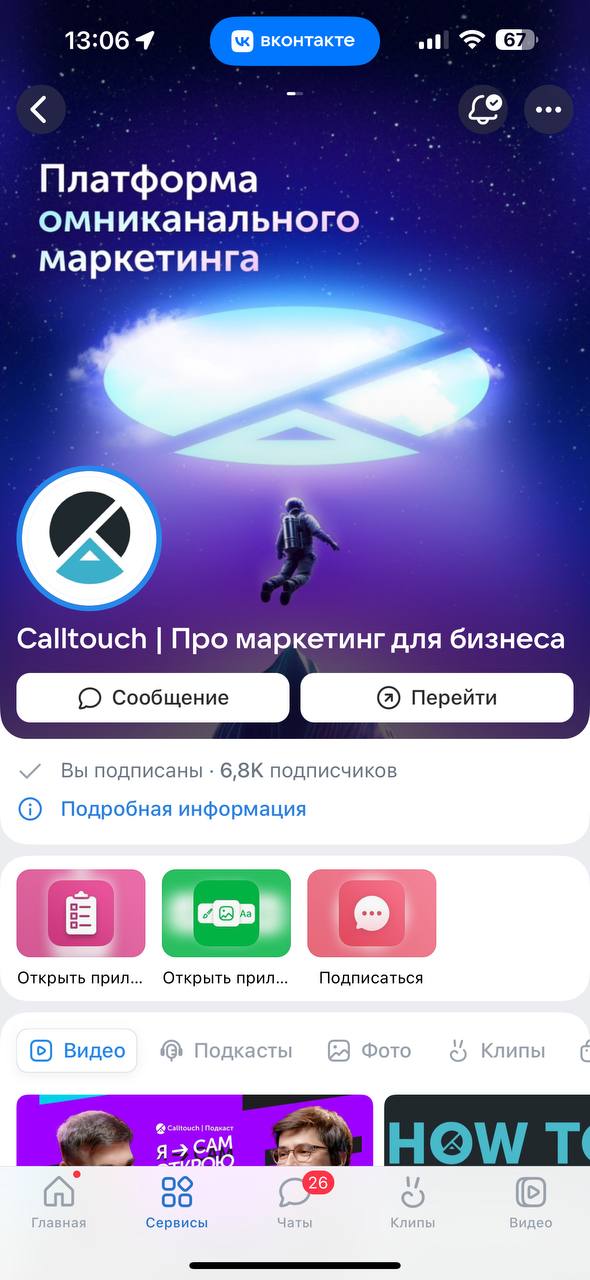 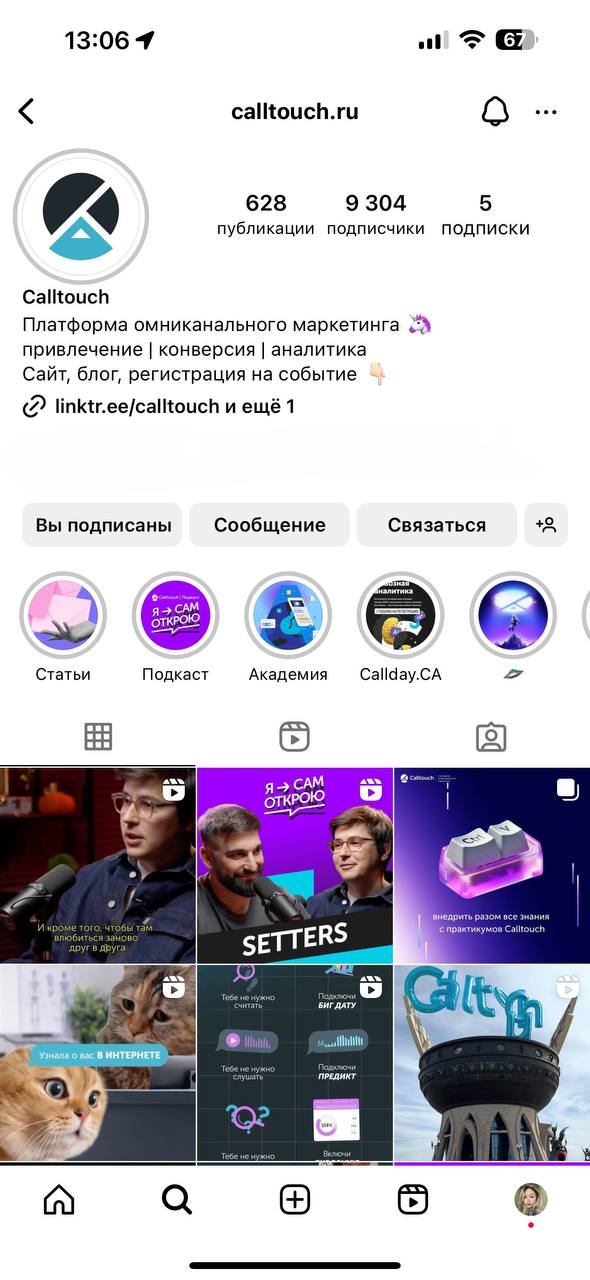 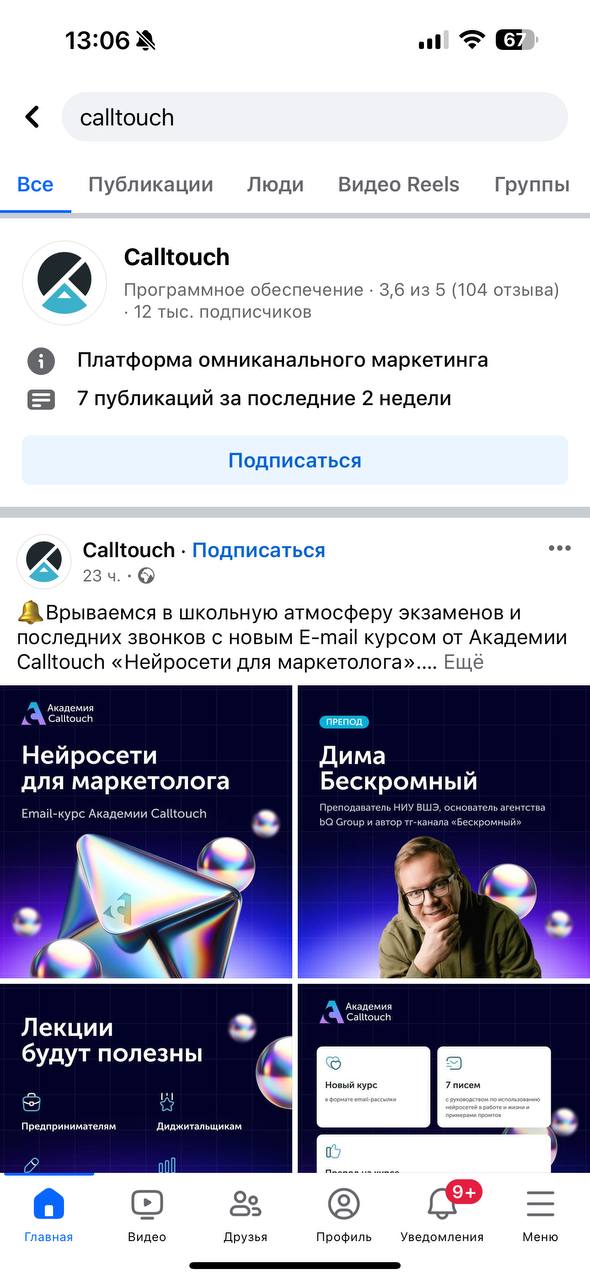 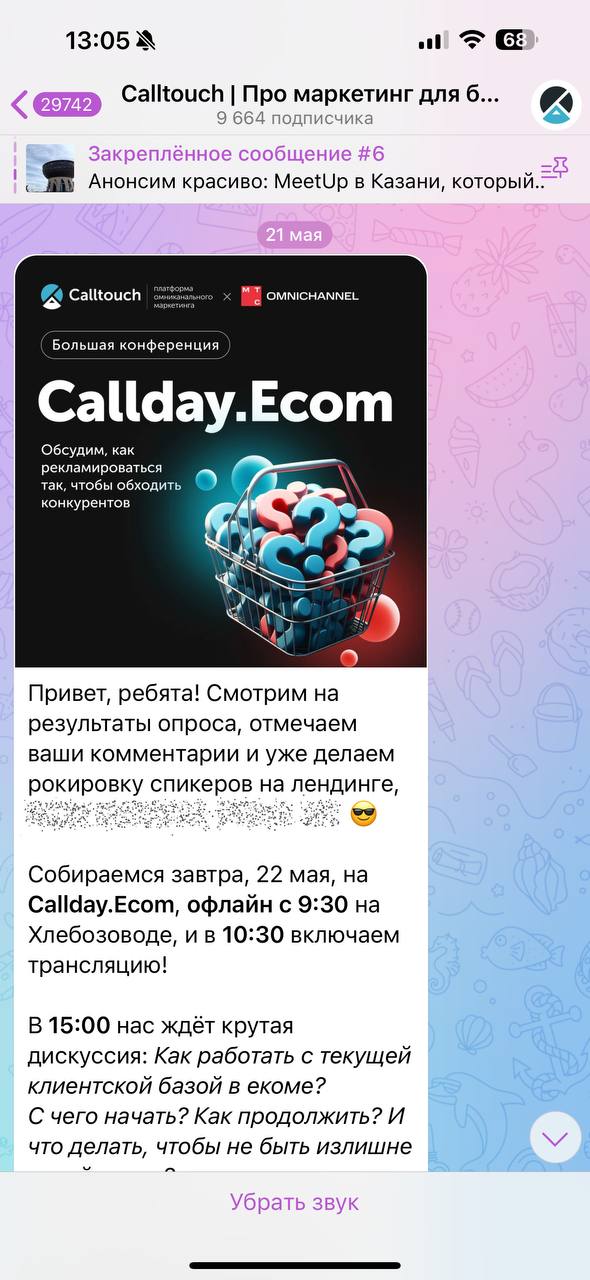 *«Instagram» и «Facebook» — продукты компании Meta, деятельность которых запрещена на территории РФ
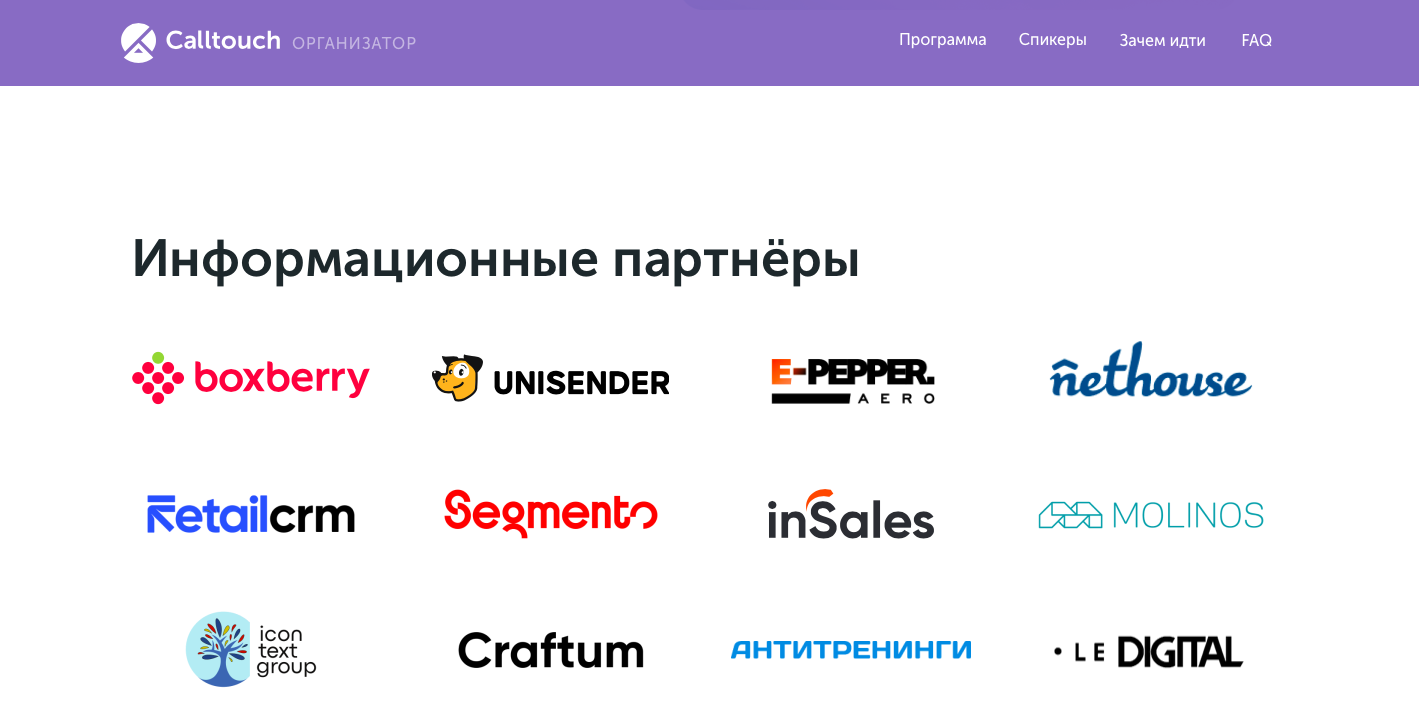 Размещение логотипа
на лендинге мероприятия
*Пример
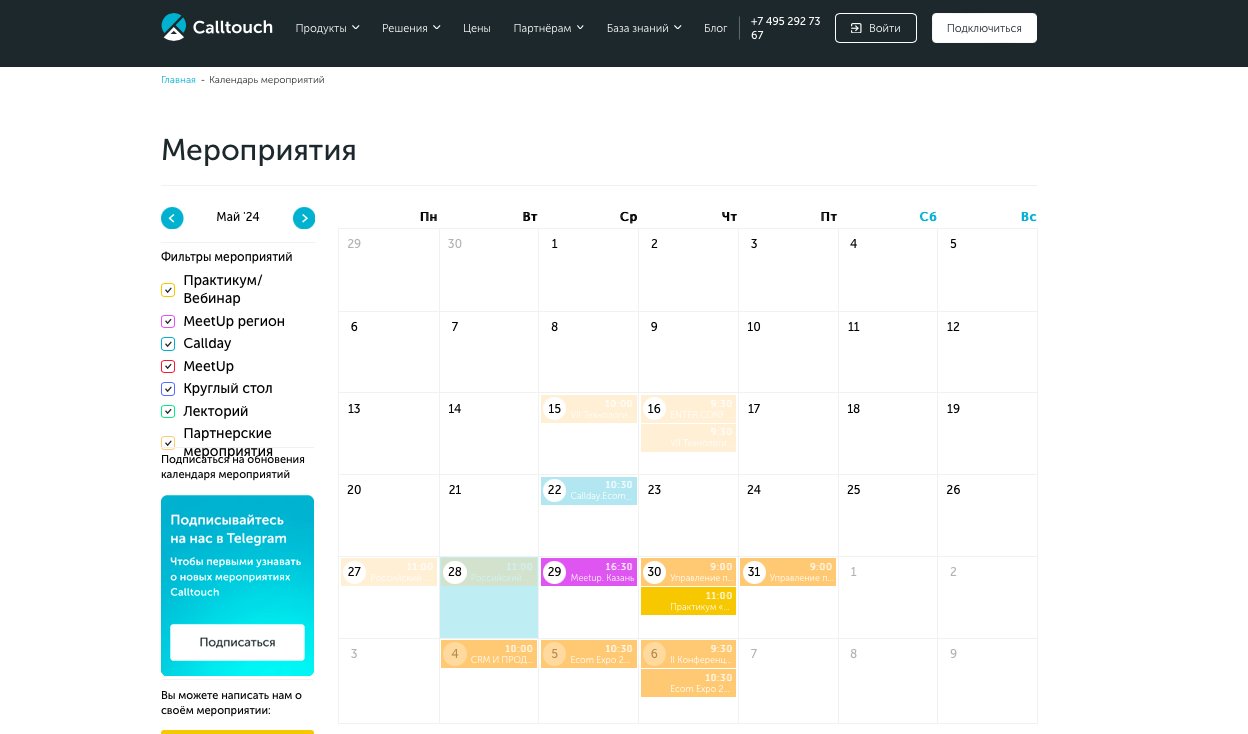 Размещение в календаре мероприятий
*Пример
** Нажмите на изображение, чтобы посмотреть календарь мероприятий
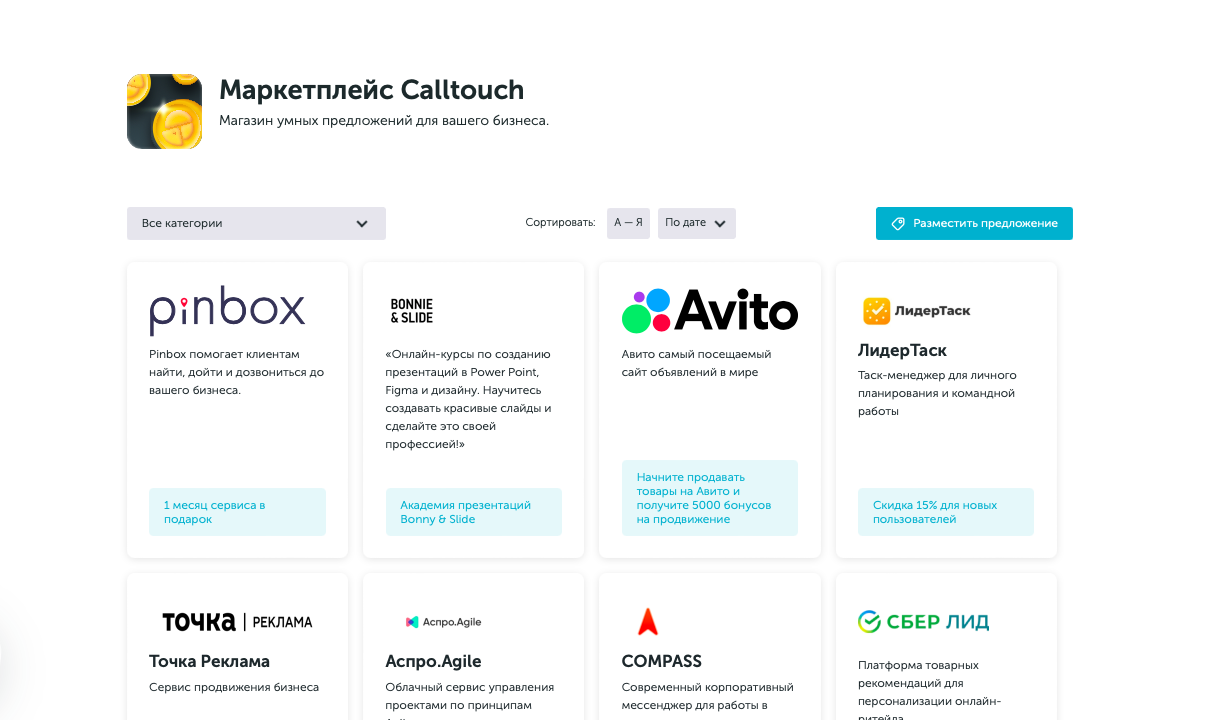 Размещение в маркетплейсе
Сессии в месяц: 2035
*Пример
** Нажмите на изображение, чтобы посмотреть маркетплейс
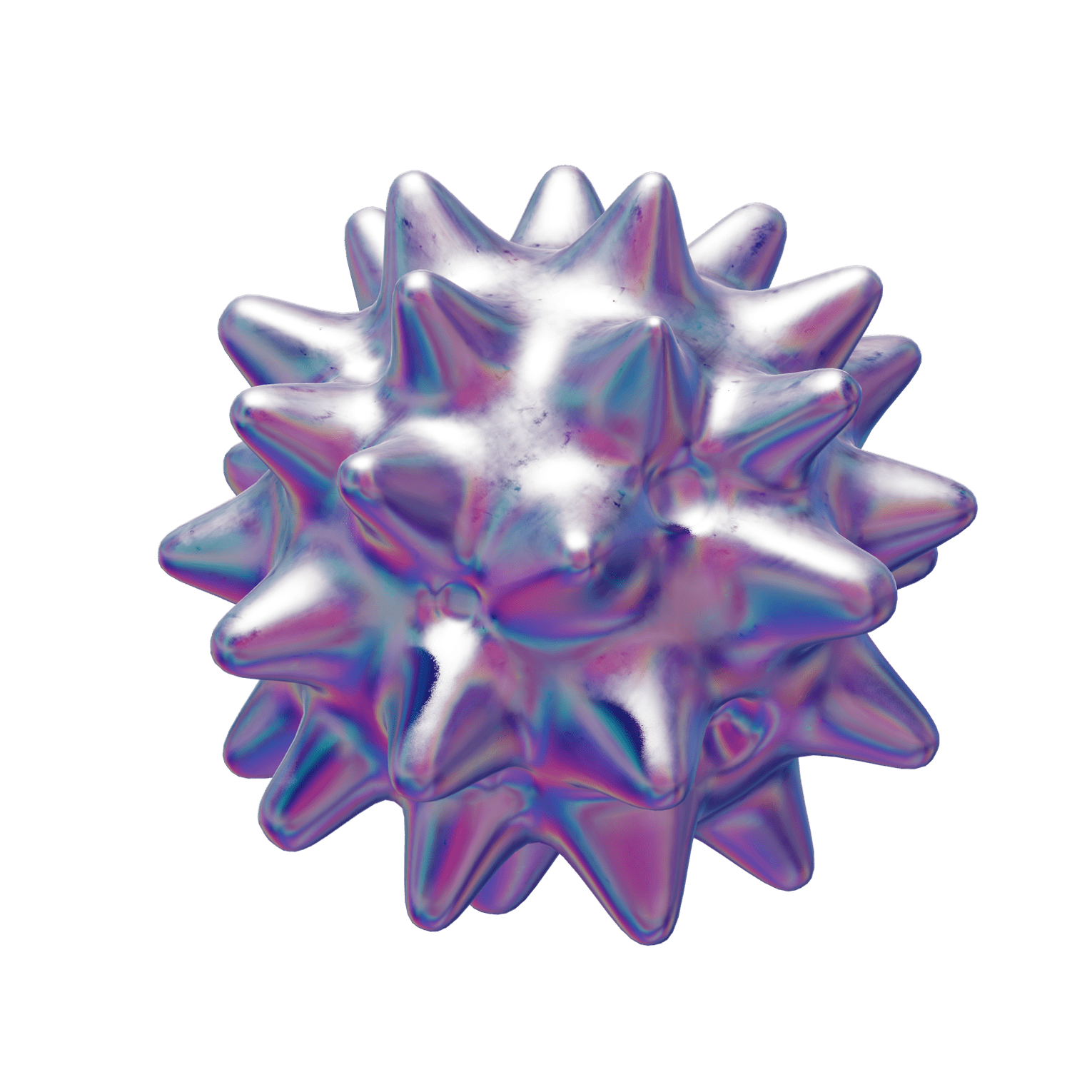 Платные опции
(*стоимость опций указана без учета НДС)
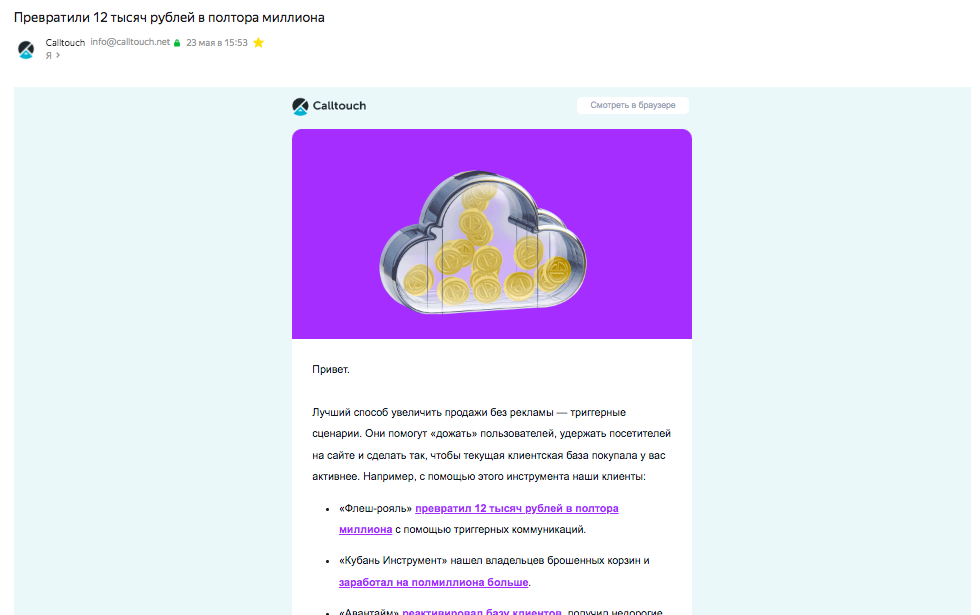 Email-рассылка
База: 150 000 контактов.
OR: 30%
Стоимость: 70 000 ₽ (до НДС)
*Пример
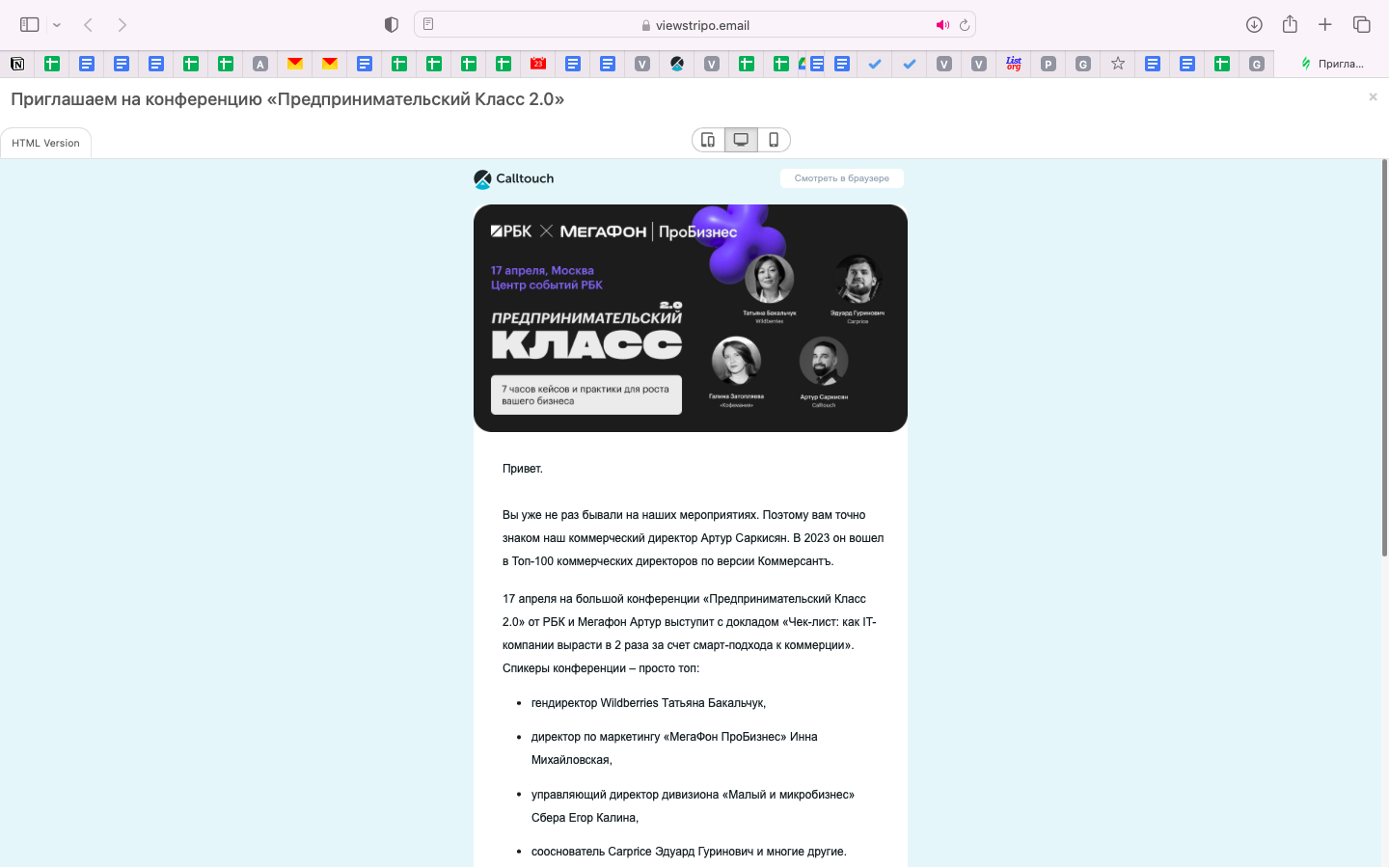 Email-рассылка по базе мероприятий
База: 70 000 контактов.
OR: 30%
Стоимость: 50 000 ₽ (до НДС)
*Пример
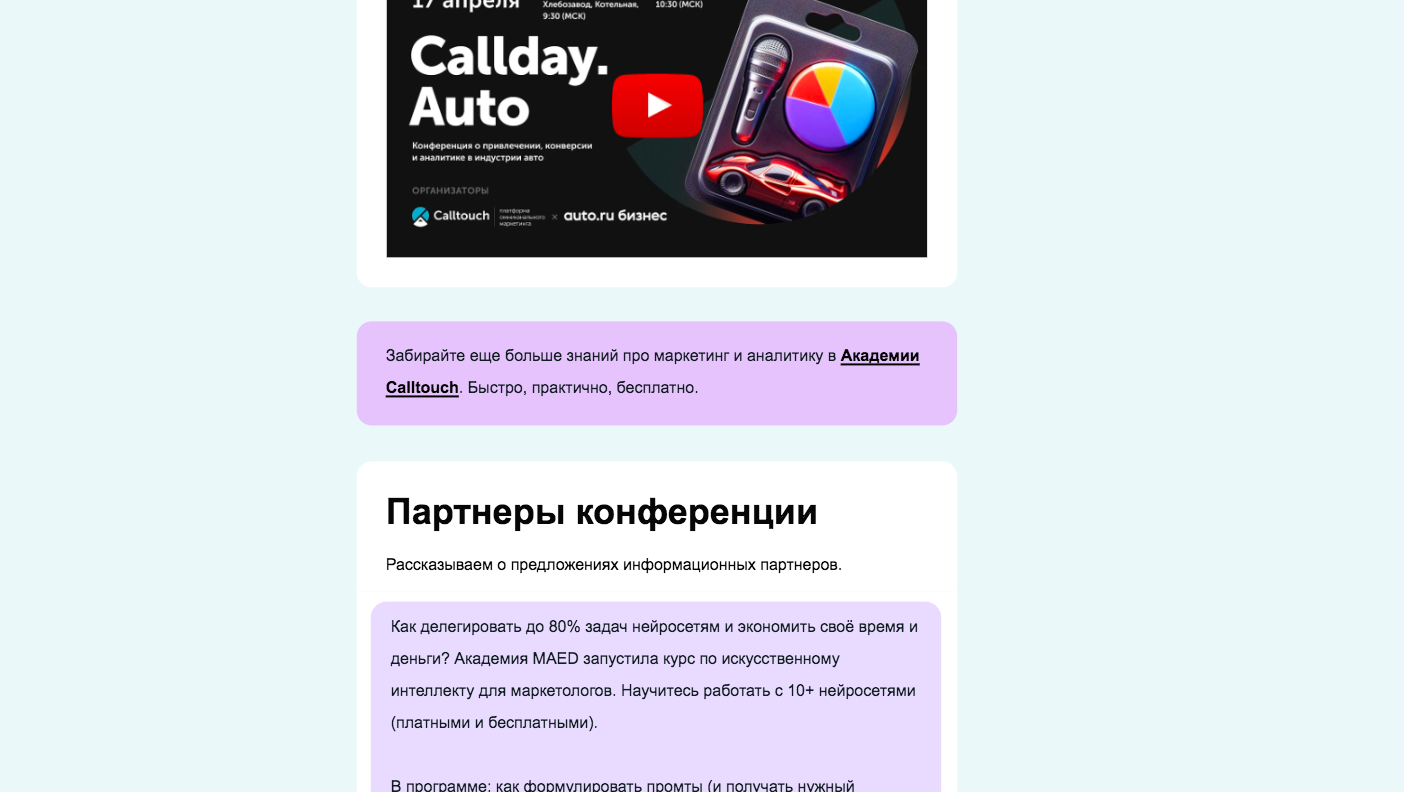 Email-рассылка по сегментам
База: от 4 000 контактов.

Технические требования:
Текст до 500 знаков + ссылка
Стоимость: от 40 000 ₽ (до НДС)
*Пример
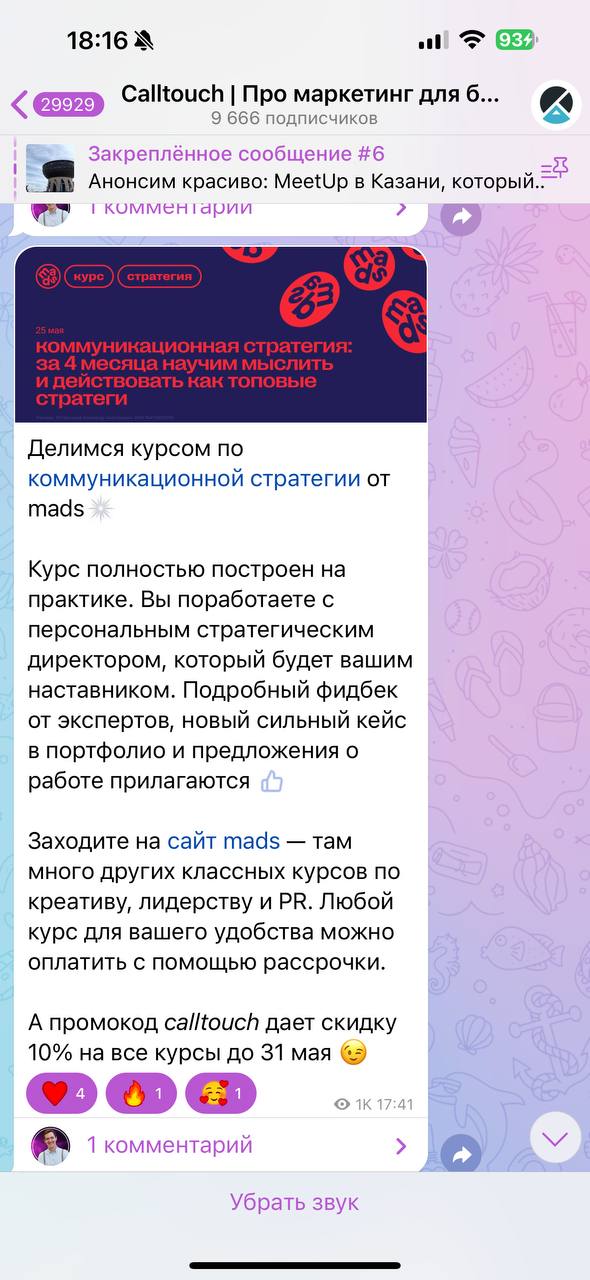 Cоциальные сети
Стоимость: от 30 000 ₽ (до НДС)
Технические требования:
Текст до 500 знаков
Баннер 1200х628
Ссылка с utm-меткой
*Пример рекламного поста
*Нажмите на изображение, чтобы перейти в соцсеть
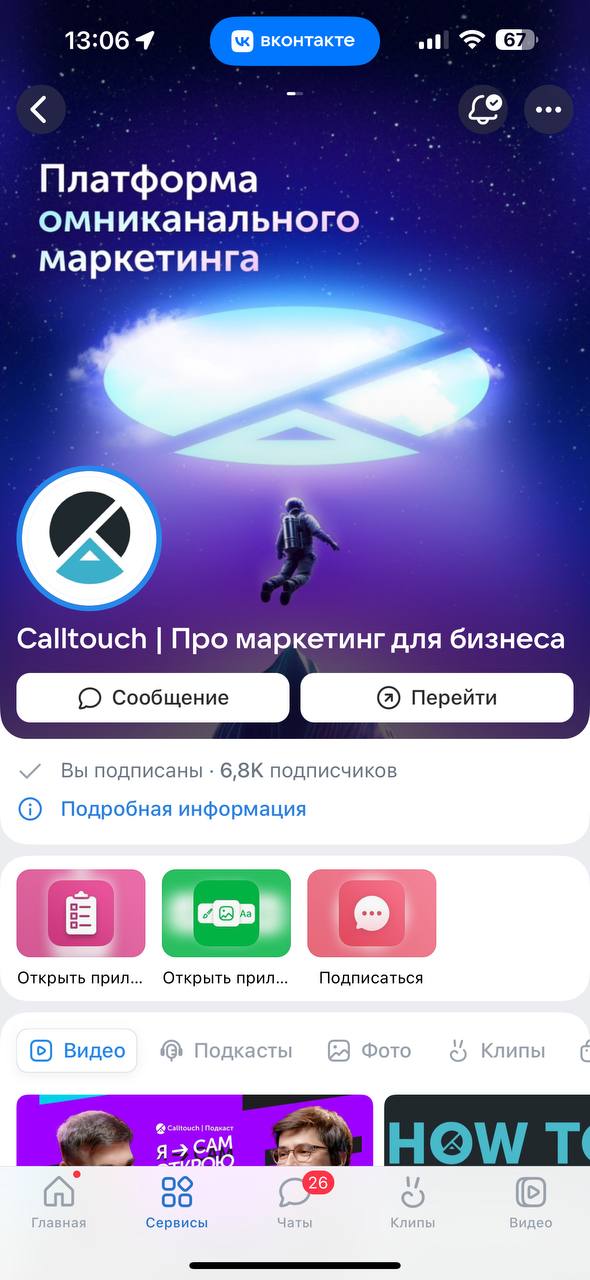 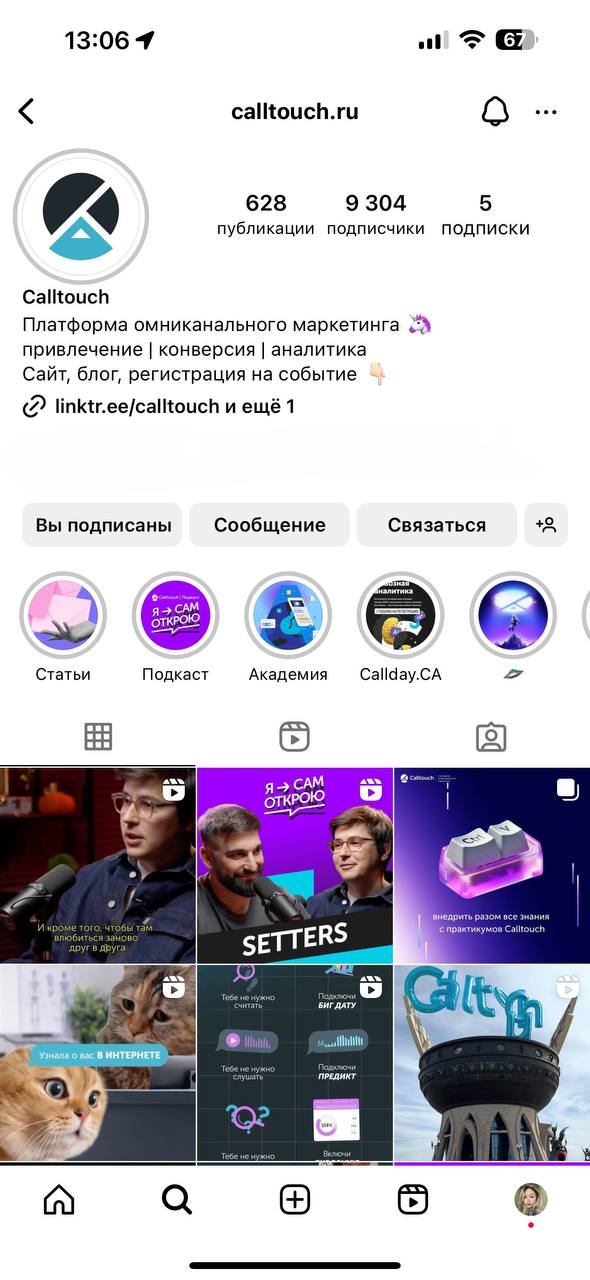 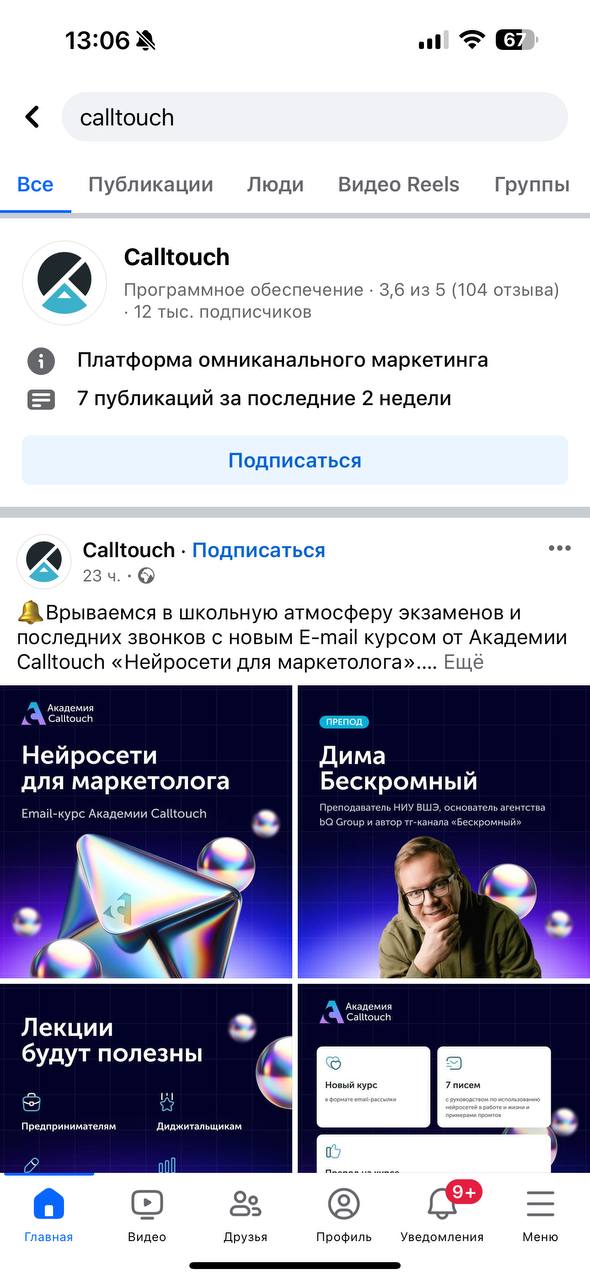 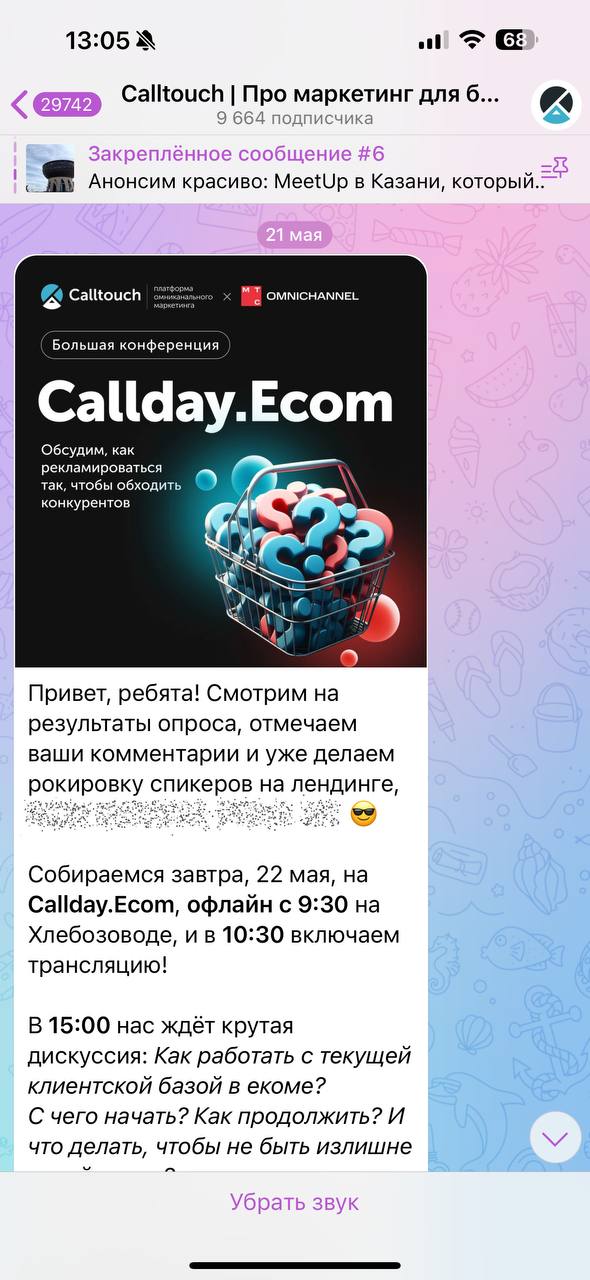 *«Instagram» и «Facebook» — продукты компании Meta, деятельность которых запрещена на территории РФ
Статья в блоге
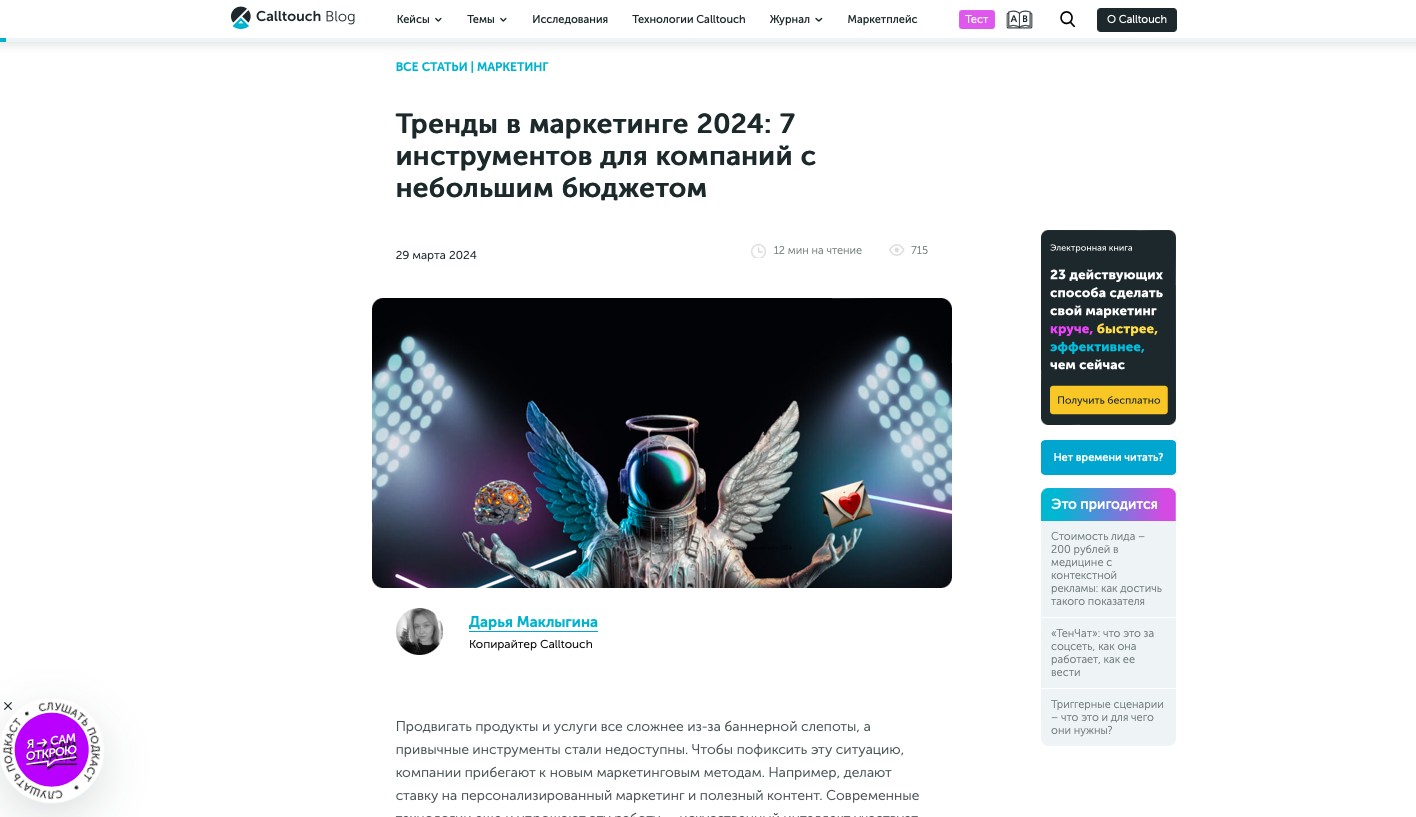 Сессии в месяц: 502 816
Стоимость: от 30 000 ₽ (до НДС)
Добавление материаловв опубликованную статью
Стоимость: от 20 000 ₽ (до НДС)
* Нажмите на изображение, чтобы посмотреть блог
Сквозной баннер 
в блоге
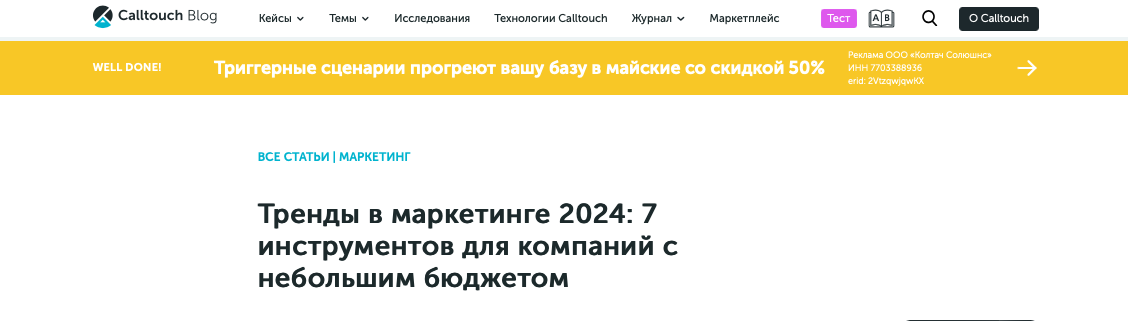 Сессии в месяц: 502 816
Стоимость (варьируется от длительности размещения): 
1 неделя — 7 500 ₽ 
2 недели — 15 000 ₽ 
1 месяц — 30 000 ₽ 
(до НДС)
*Пример
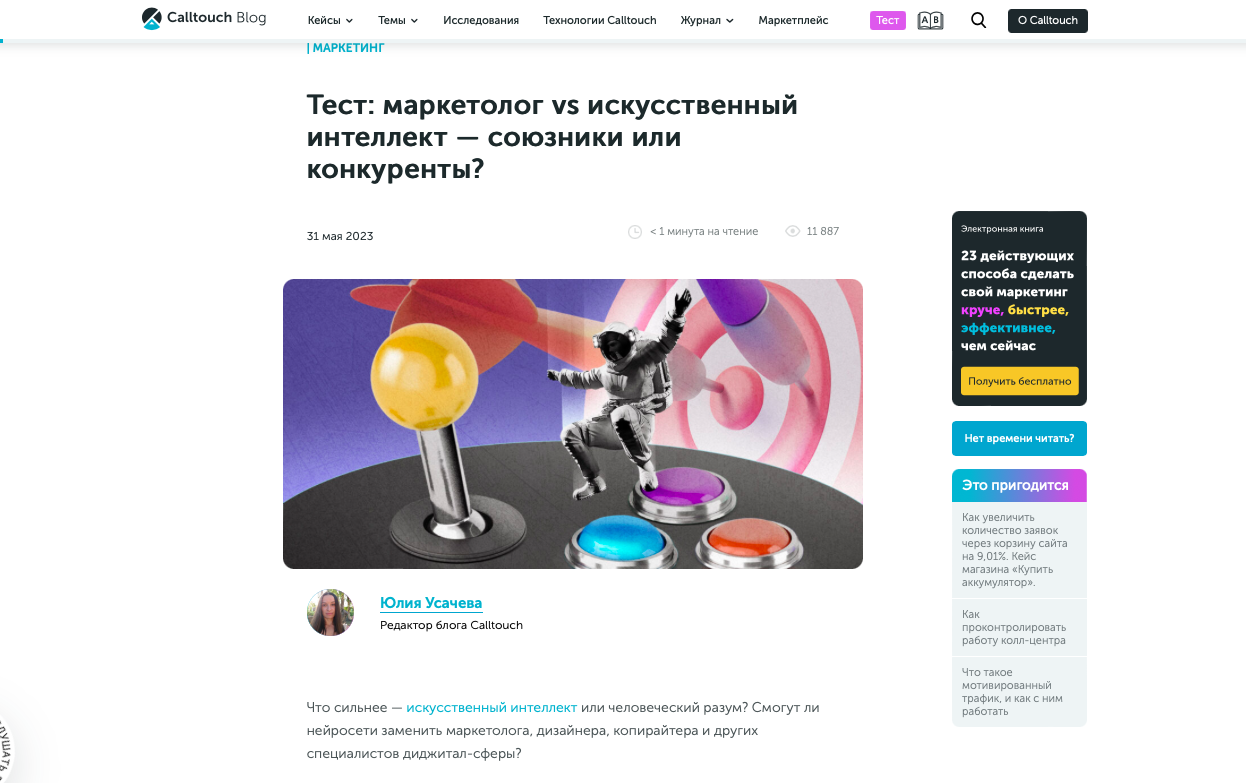 Тест в блог
Сессии в месяц: 502 816
Стоимость: от 50 000 ₽ (до НДС)
* Нажмите на изображение, чтобы посмотреть тест
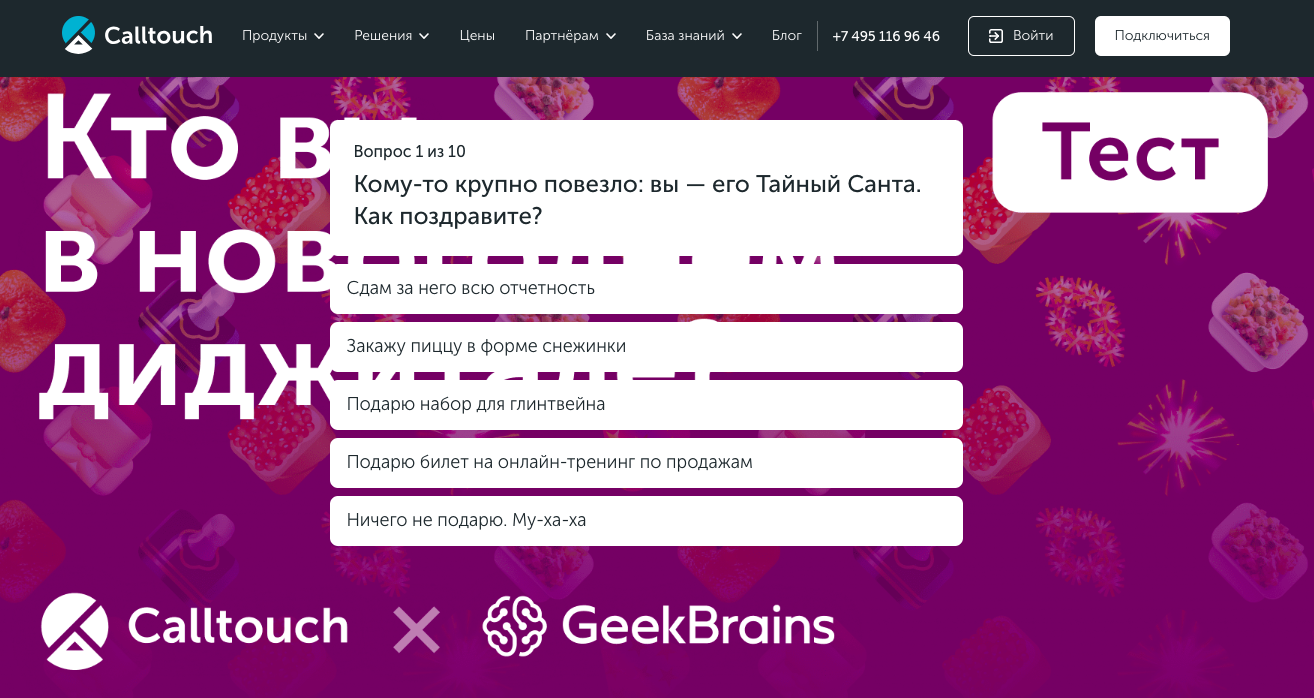 Спецпроект в блог
*кастомный
Сессии в месяц: 502 816
Стоимость (варьируется от запроса): от 50 000 ₽ (до НДС)
* Нажмите на изображение, чтобы посмотреть спецпроект
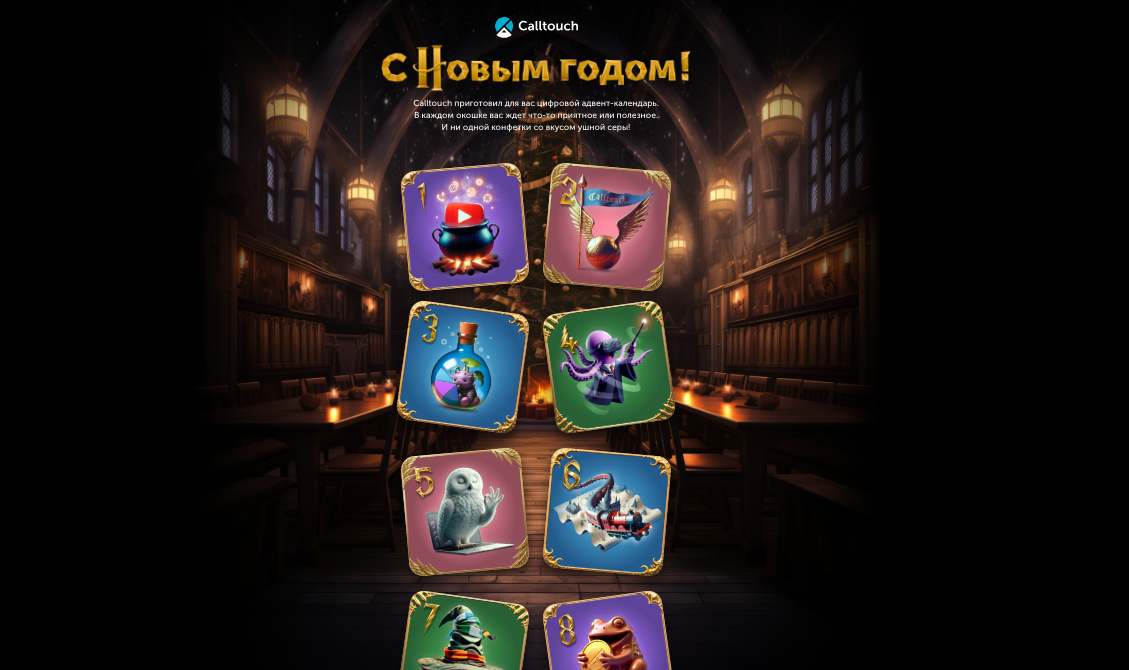 Промо-лендинг спецпроекта
Стоимость (варьируется от запроса): от 50 000 ₽ (до НДС)
* Пример
** Нажмите на изображение, чтобы посмотреть лендинг
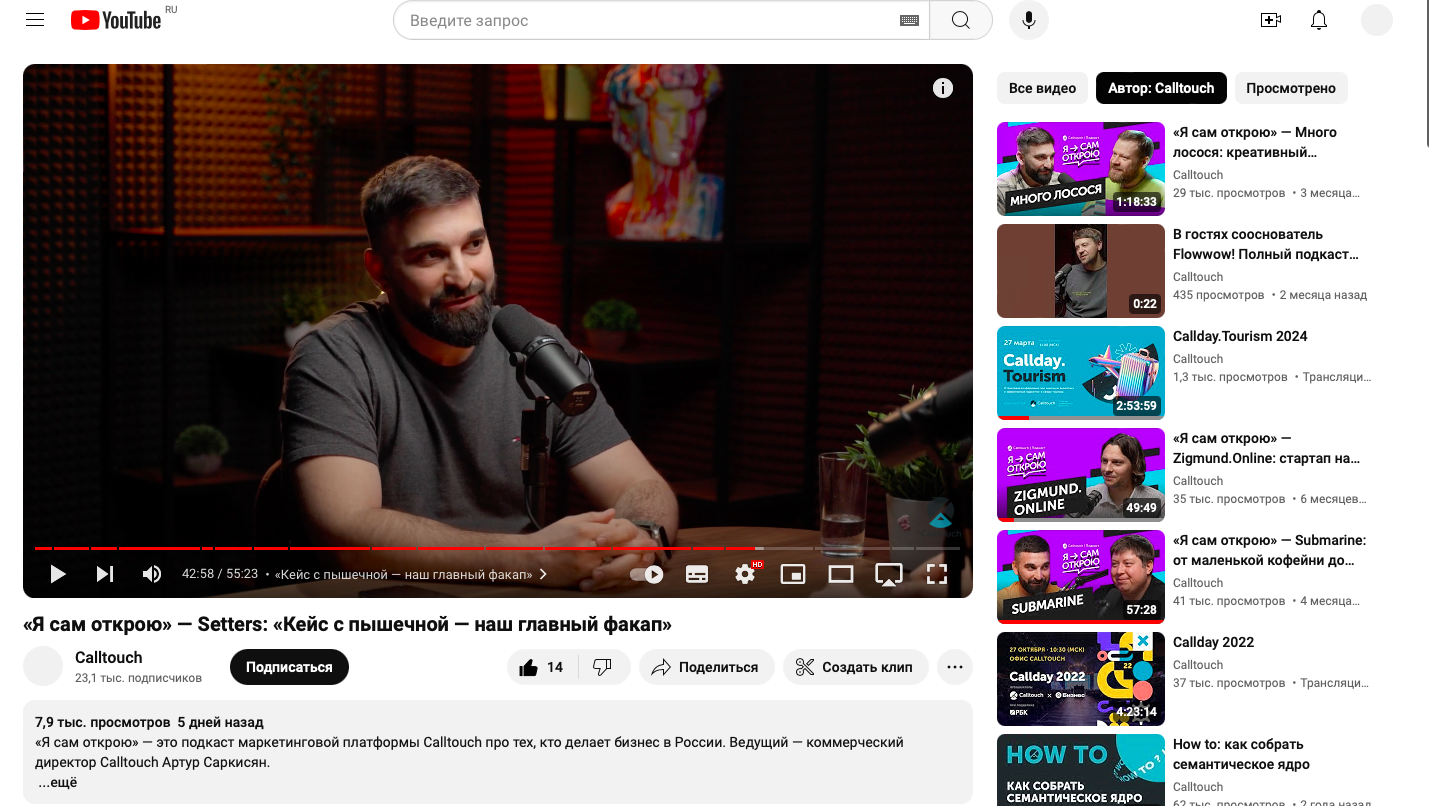 Баннерная реклама в подкасте «Я сам открою»
23,1 тыс. подписчиков
Охват ~ 35 000 (1 видео)
Стоимость: 10 000 ₽ (до НДС)
«Я сам открою» — это подкаст маркетинговой платформы Calltouch про тех, кто делает бизнес в России. Ведущий — коммерческий директор Calltouch Артур Саркисян.
*Нажмите на изображение, чтобы посмотреть видео и плейлист
Варвара Голева
Менеджер партнерского маркетинга
vgoleva@calltouch.net
tg: @varvaragoleva